Lecture 6: LSTMs
Contextualized, Token-based Representations
Harvard
AC295/CS287r/CSCI E-115B
Chris Tanner
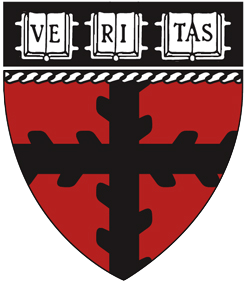 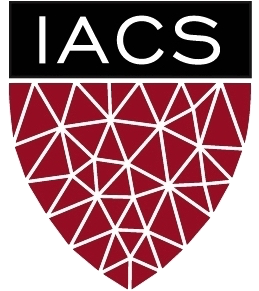 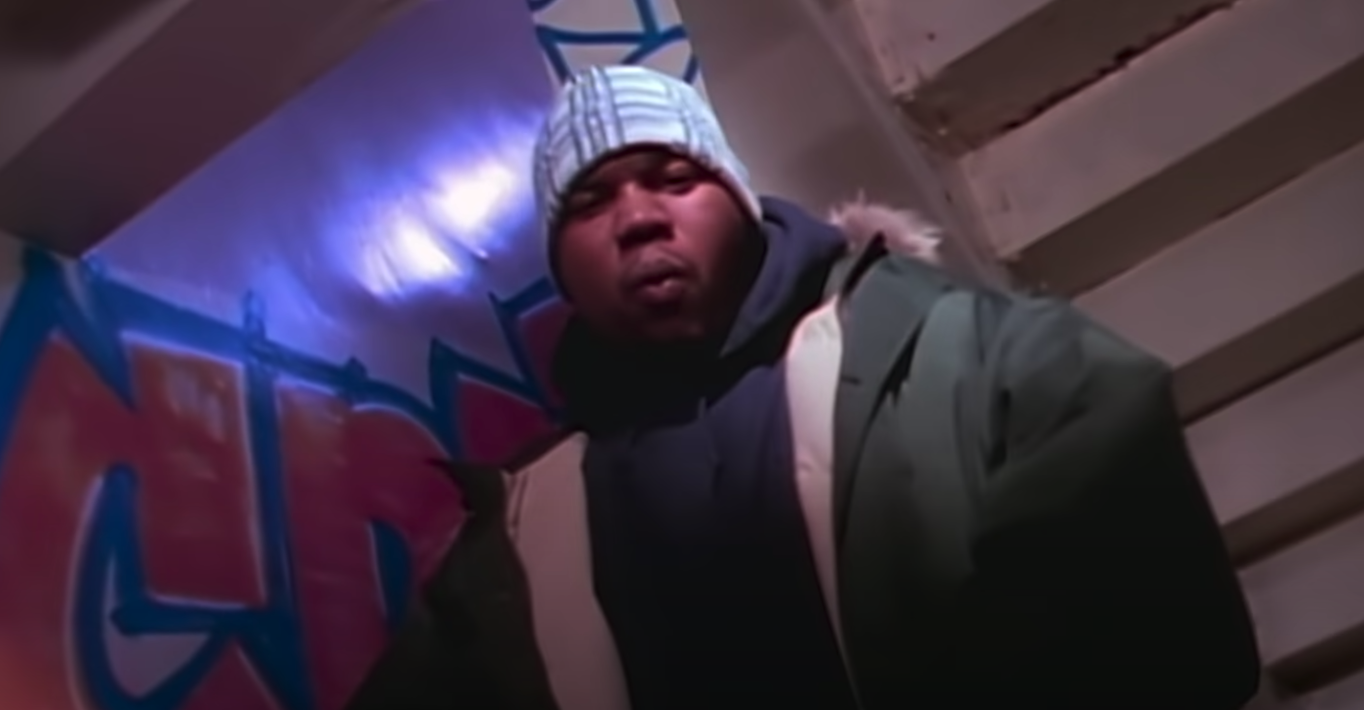 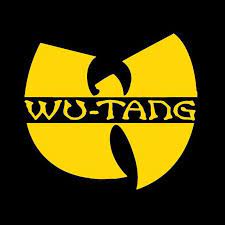 Stayin' alive was no jive […] but it was just a dream for the teen, who was a fiend. Started [hustlin’ at] 16, and runnin' up in [LSTM gates].
-- Raekwon of Wu-Tang (1994)
ANNOUNCEMENTS
HW2 coming very soon. Due in 2 weeks.
Research Proposals are due in 9 days, Sept 30.
Office Hours:
This week, my OH will be pushed back 30 min: 3:30pm – 5:30pm
Please reserve your coding questions for the TFs and/or EdStem, as I hold office hours solo, and debugging code can easily bottleneck the queue.
3
RECAP: L4
Distributed Representations: dense vectors (aka embeddings) that aim to convey the meaning of tokens:
“word embeddings” refer to when you have type-based representations
“contextualized embeddings” refer to when you have token-based representations
4
RECAP: L4
An auto-regressive LM is one that only has access to the previous tokens (and the outputs become the inputs).Evaluation: Perplexity

A masked LM can peak ahead, too. It “masks” a word within the context (i.e., center word).
Evaluation: downstream NLP tasks that uses the learned embeddings.
Both of these can produce useful word embeddings.
5
RECAP: L5
RNNs help capture more context while avoiding sparsity, storage, and compute issues!

The hidden layer is what we care about. It represents the word’s “meaning”.
Output layer
Hidden layer
Input layer
6
Outline
Recurrent Neural Nets (RNNs)
Long Short-Term Memory (LSTMs)
Bi-LSTM and ELMo
7
Outline
Recurrent Neural Nets (RNNs)
Long Short-Term Memory (LSTMs)
Bi-LSTM and ELMo
8
RNN
Training Process
Error
Output layer
Hidden layer
Input layer
She
9
RNN
Training Process
Error
Output layer
Hidden layer
Input layer
went
She
10
RNN
Training Process
Error
Output layer
Hidden layer
Input layer
to
went
She
11
RNN
Training Process
Error
Output layer
Hidden layer
Input layer
class
to
went
She
12
RNN
Training Process
Error
During training, regardless of our output predictions,we feed in the correct inputs
Output layer
Hidden layer
Input layer
class
to
went
She
13
RNN
Training Process
Error
after?
went?
class?
over?
Output layer
Hidden layer
Input layer
went
class
to
She
14
RNN
Training Process
Error
after?
went?
class?
over?
Output layer
Hidden layer
Input layer
went
class
to
She
15
Training Details
RNN
after?
went?
class?
over?
Using the chain rule, we trace the derivative all the way back to the beginning, while summing the results.
Output layer
Hidden layer
Input layer
went
class
to
She
16
Training Details
RNN
went?
class?
over?
Using the chain rule, we trace the derivative all the way back to the beginning, while summing the results.
Output layer
Hidden layer
Input layer
went
class
to
She
17
Training Details
RNN
went?
class?
over?
Using the chain rule, we trace the derivative all the way back to the beginning, while summing the results.
Output layer
Hidden layer
Input layer
went
class
to
She
18
Training Details
RNN
went?
class?
over?
Using the chain rule, we trace the derivative all the way back to the beginning, while summing the results.
Output layer
Hidden layer
Input layer
went
class
to
She
19
RNN
Training Details
20
RNN: Generation
21
RNN: Generation
“Sorry”
Output layer
Hidden layer
Input layer
<START>
22
RNN: Generation
“Sorry”
Harry
Output layer
Hidden layer
Input layer
<START>
“Sorry”
23
RNN: Generation
“Sorry”
Harry
shouted,
Output layer
Hidden layer
Input layer
Harry
<START>
“Sorry”
24
RNN: Generation
“Sorry”
Harry
panicking
shouted,
Output layer
Hidden layer
Input layer
Harry
<START>
“Sorry”
shouted,
25
RNN: Generation
NOTE: the same input (e.g., “Harry”) can easily yield different outputs, depending on the context (unlike FFNNs and n-grams).
“Sorry”
Harry
panicking
shouted,
Output layer
Hidden layer
Input layer
Harry
<START>
“Sorry”
shouted,
26
RNN: Generation
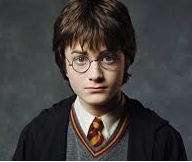 When trained on Harry Potter text, it generates:
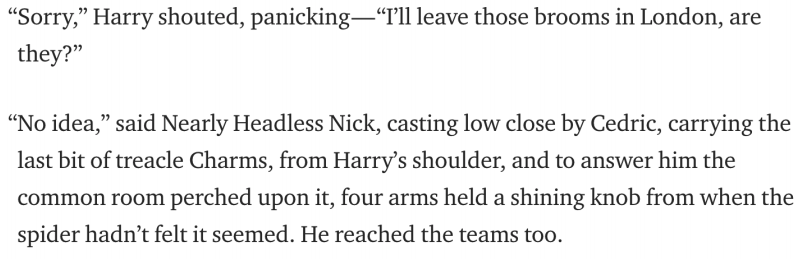 Source: https://medium.com/deep-writing/harry-potter-written-by-artificial-intelligence-8a9431803da6
27
RNN: Generation
When trained on recipes
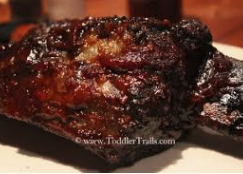 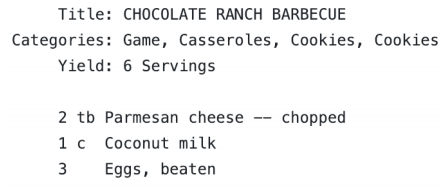 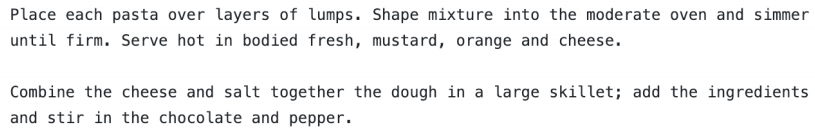 Source: https://gist.github.com/nylki/1efbaa36635956d35bcc
28
RNNs: Overview
RNN STRENGTHS?
Can handle infinite-length sequences (not just a fixed-window)
Has a “memory” of the context (thanks to the hidden layer’s recurrent loop)
Same weights used for all inputs, so positionality isn’t wonky/overwritten (like FFNN)
RNN ISSUES?
Slow to train (BPTT)
Due to ”infinite sequence”, gradients can easily vanish or explode
Has trouble actually making use of long-range context
29
RNNs: Overview
RNN STRENGTHS?
Can handle infinite-length sequences (not just a fixed-window)
Has a “memory” of the context (thanks to the hidden layer’s recurrent loop)
Same weights used for all inputs, so positionality isn’t wonky/overwritten (like FFNN)
RNN ISSUES?
Slow to train (BPTT)
Due to ”infinite sequence”, gradients can easily vanish or explode
Has trouble actually making use of long-range context
30
RNNs: Vanishing and Exploding Gradients
Output layer
Hidden layer
Input layer
went
class
to
She
31
RNNs: Vanishing and Exploding Gradients
Output layer
Hidden layer
Input layer
went
class
to
She
32
RNNs: Vanishing and Exploding Gradients
Output layer
Hidden layer
Input layer
went
class
to
She
33
RNNs: Vanishing and Exploding Gradients
Output layer
Hidden layer
Input layer
went
class
to
She
34
RNNs: Vanishing and Exploding Gradients
This long path makes it easy for the gradients to become really small or large.
If small, the far-away context will be ”forgotten.”
If large, recency bias and no context.
Output layer
Hidden layer
Input layer
went
class
to
She
35
Activation Functions
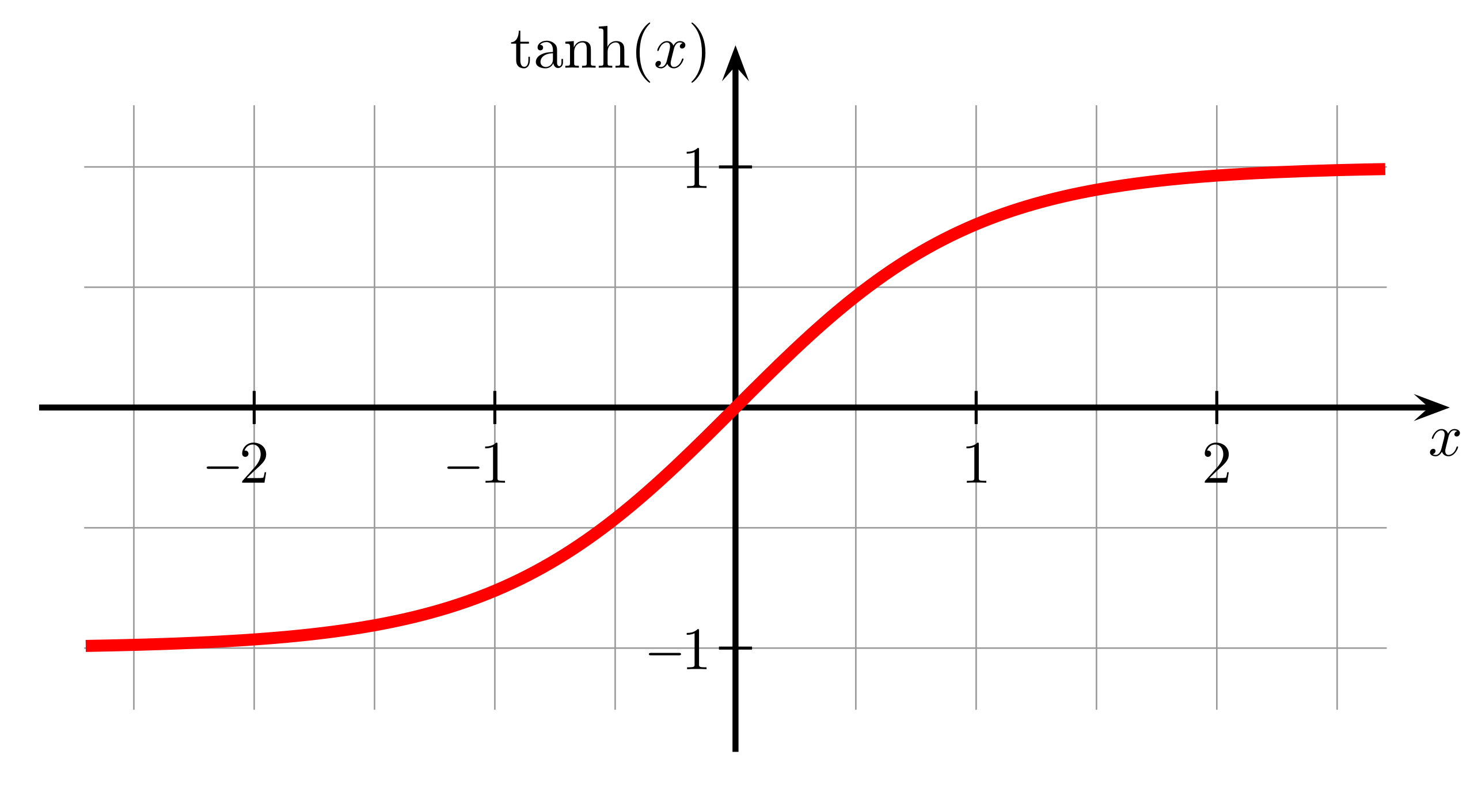 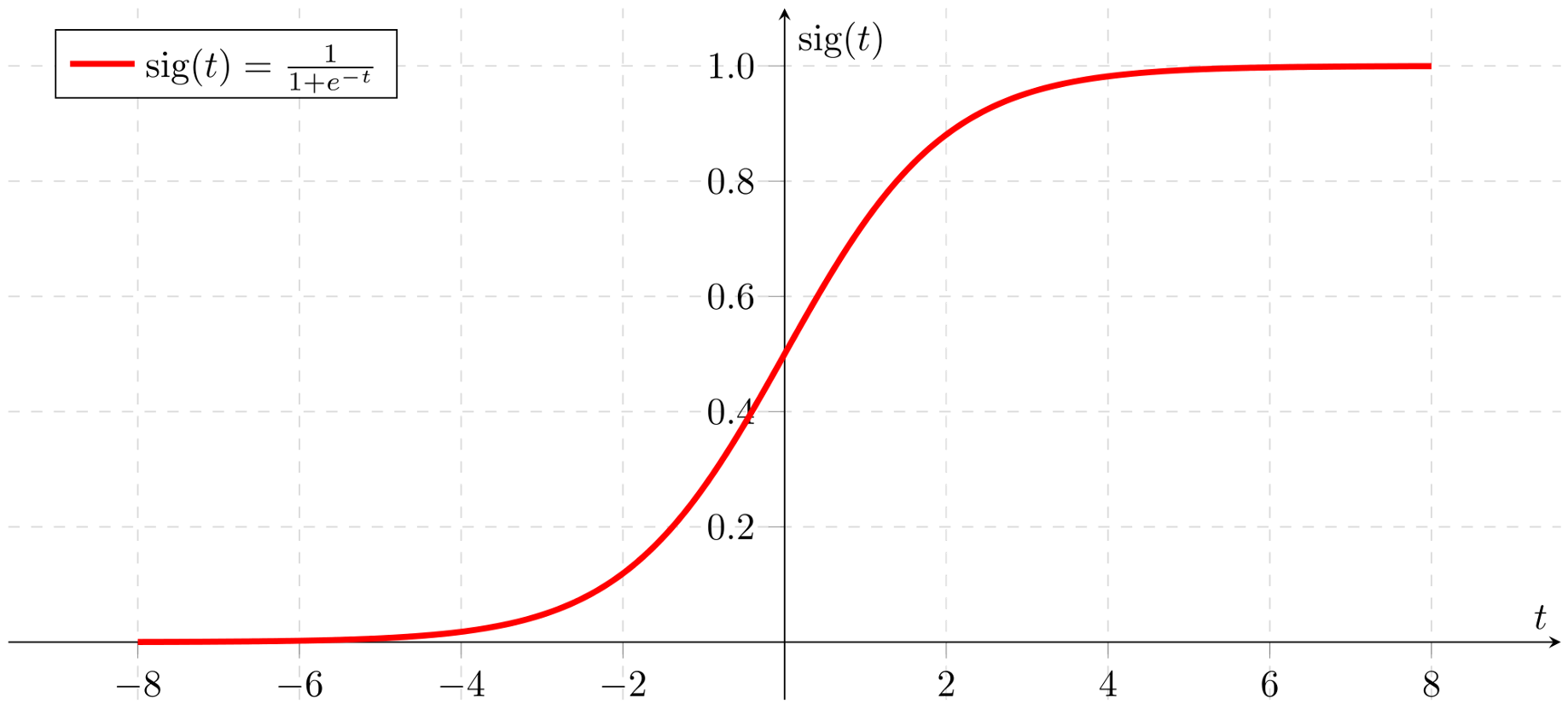 Tanh
Sigmoid
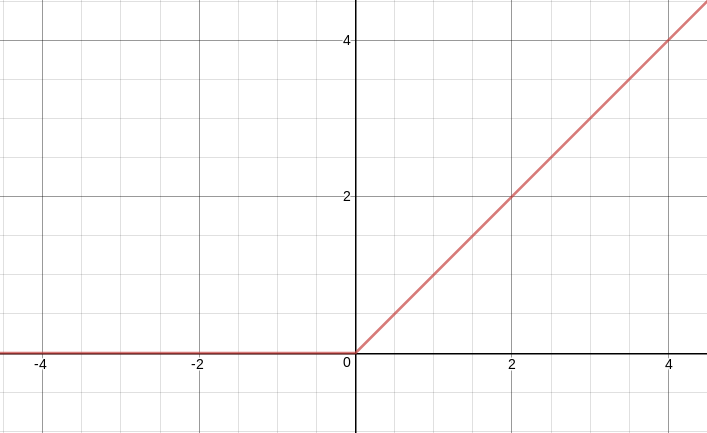 ReLU
36
Derivatives of Activation Functions
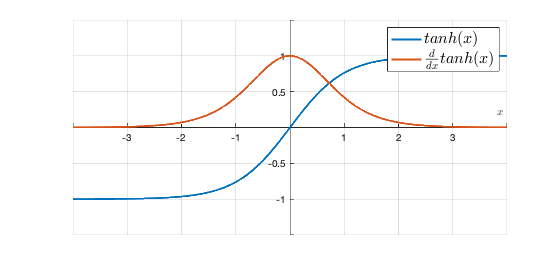 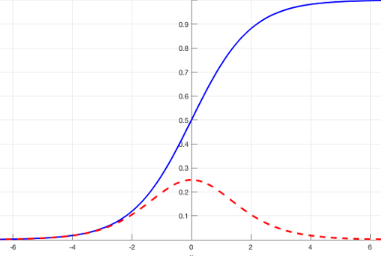 Tanh
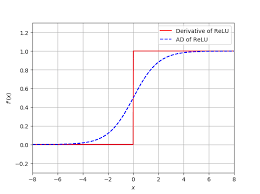 Sigmoid
ReLU
37
Chain Reactions
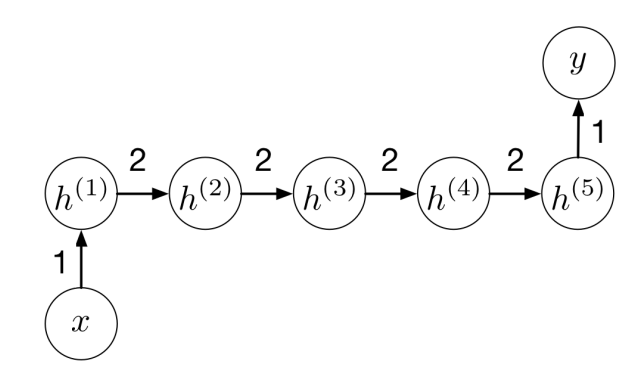 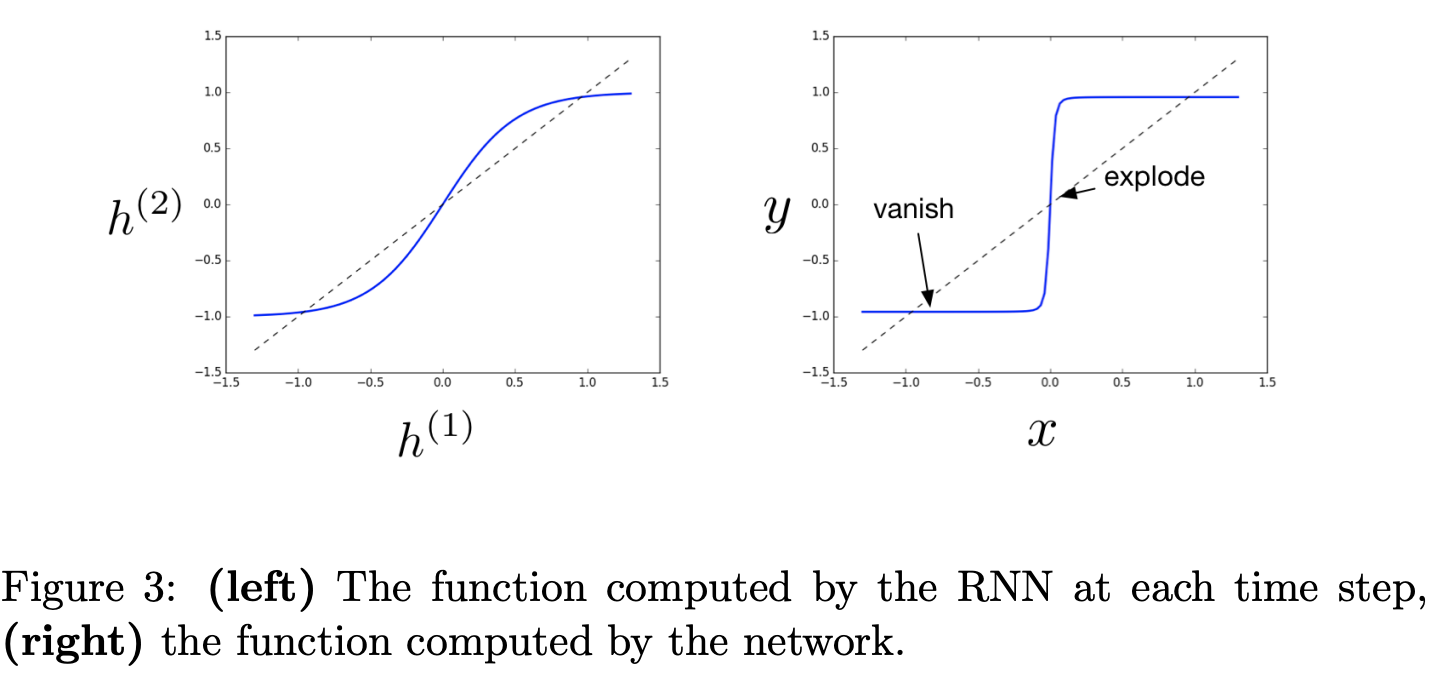 Tanh activations for all
38
Lipschitz
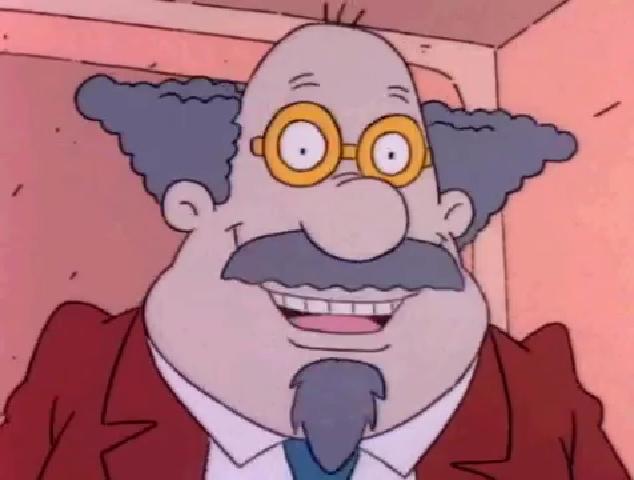 39
Gradients
We assert our Neural Net’s objective function f  is well-behaved and Lipschitz continuous w/ a constant L
40
[Speaker Notes: All continuously differentiable functions are locally bounded so its gradient is locally bounded as well. Thus, all continuous differentiable function is locally Lipschitz,]
Gradients
We assert our Neural Net’s objective function f  is well-behaved and Lipschitz continuous w/ a constant L
41
[Speaker Notes: All continuously differentiable functions are locally bounded so its gradient is locally bounded as well. Thus, all continuous differentiable function is locally Lipschitz,]
Gradients
PRO:
Limits the extent to which things can go wrong if we move in the wrong direction
CONS:
Limits the speed of making progress
Gradients may still become quite large and the optimizer may not converge
How can we limit the gradients from being so large?
42
[Speaker Notes: If we adjust the learning rate, that could stunt us too often. Imagine if we rarely encountered large gradients.]
Exploding Gradients
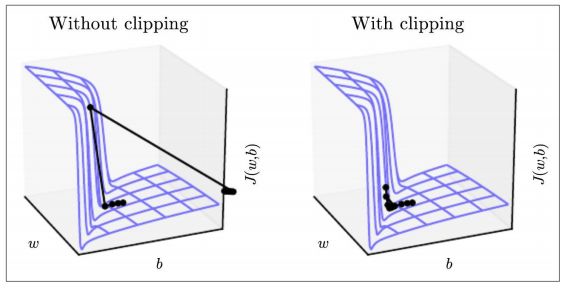 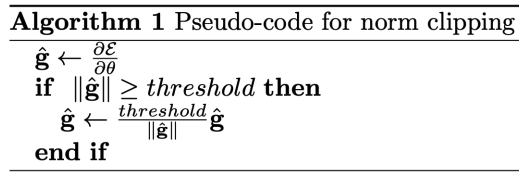 Pascanu et al, 2013. http://proceedings.mlr.press/v28/pascanu13.pdf
Source: https://www.deeplearningbook.org/contents/rnn.html
43
Gradient Clipping
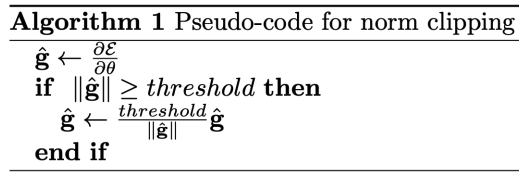 [Speaker Notes: This ensures the norm of the gradient never exceeds the threshold, and it only adjusts the magnitude of each gradient, not the direction (which is good).
Yet, this only addresses the numerical stability of training deep neural network models and does not offer any general improvement in performance (unless you count performance in terms of the ability to run)]
Outline
Recurrent Neural Nets (RNNs)
Long Short-Term Memory (LSTMs)
Bi-LSTM and ELMo
45
Outline
Recurrent Neural Nets (RNNs)
Long Short-Term Memory (LSTMs)
Bi-LSTM and ELMo
46
LSTM
A type of RNN that is designed to better handle long-range dependencies
In ”vanilla” RNNs, the hidden state is perpetually being rewritten
In addition to a traditional hidden state h, let’s have a dedicated memory cell c for long-term events. More power to relay sequence info.
47
LSTM
48
LSTM
Output layer
Hidden layer
Input layer
49
LSTM
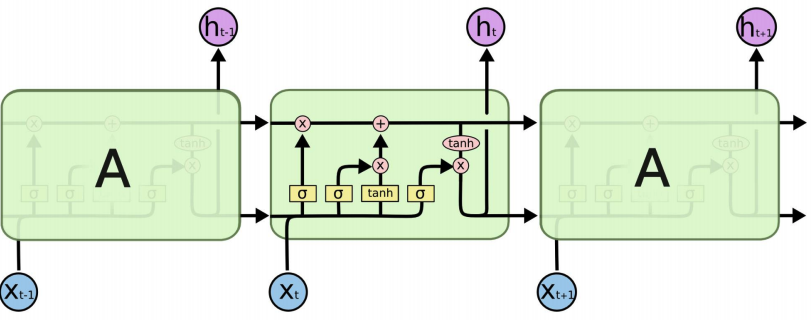 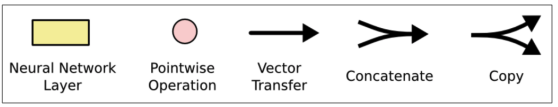 Diagram: https://colah.github.io/posts/2015-08-Understanding-LSTMs/
50
[Speaker Notes: Sigmoid: [0,1]
Hyperbolic Tan: [-1, 1]]
LSTM
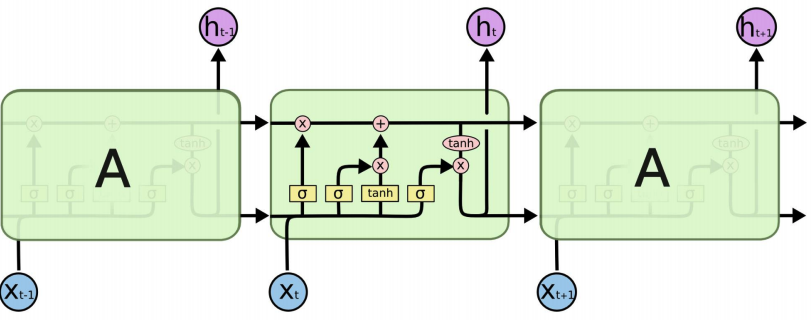 some old memories are “forgotten”
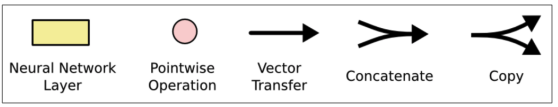 Diagram: https://colah.github.io/posts/2015-08-Understanding-LSTMs/
51
LSTM
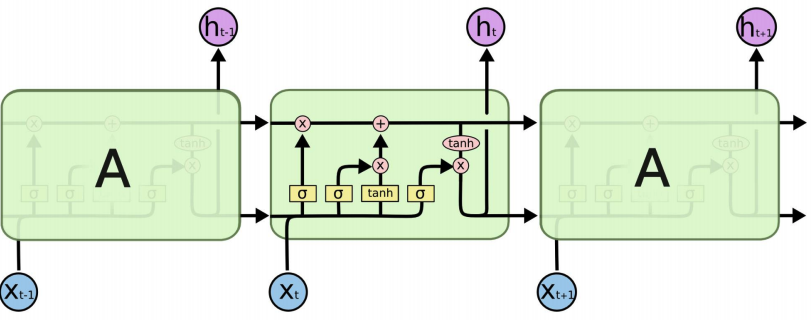 some old memories are “forgotten”
some new memories are made
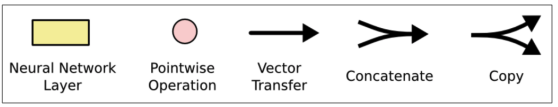 Diagram: https://colah.github.io/posts/2015-08-Understanding-LSTMs/
52
LSTM
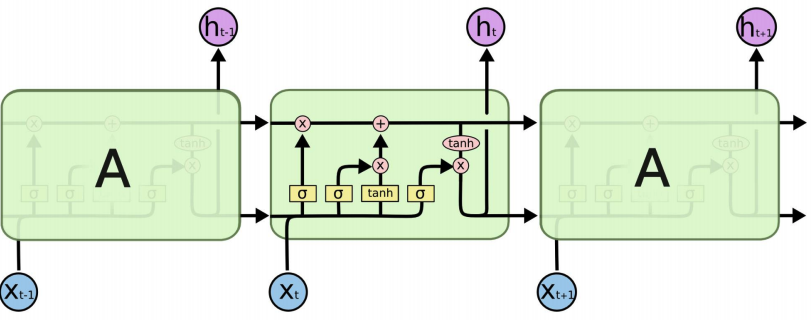 some old memories are “forgotten”
some new memories are made
a nonlinear weighted version of the long-term memory becomes our short-term memory
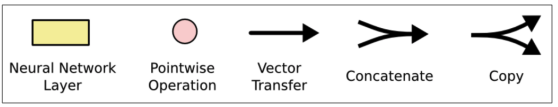 Diagram: https://colah.github.io/posts/2015-08-Understanding-LSTMs/
53
LSTM
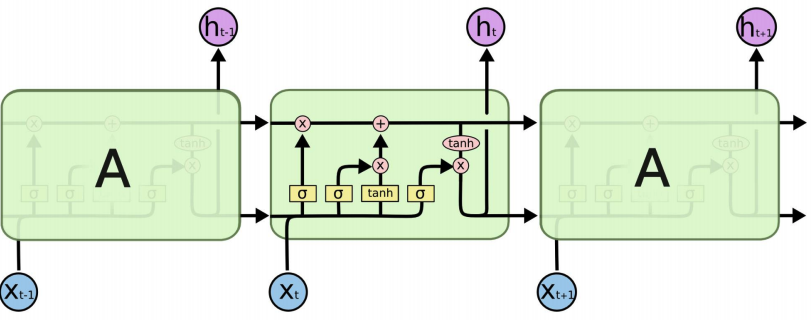 some old memories are “forgotten”
some new memories are made
a nonlinear weighted version of the long-term memory becomes our short-term memory
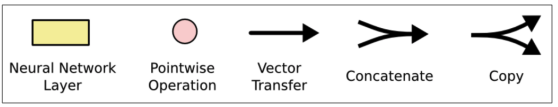 Diagram: https://colah.github.io/posts/2015-08-Understanding-LSTMs/
54
Forget Gate
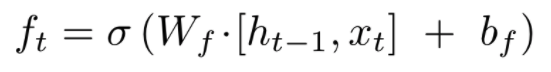 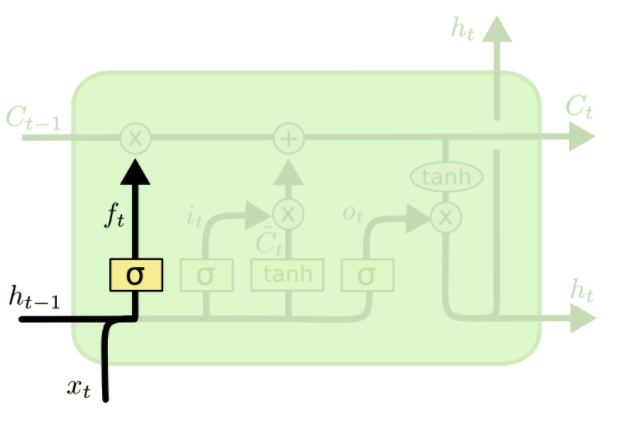 Imagine the cell state currently has values related to a previous topic. Convo has shifted.
55
[Speaker Notes: The sigmoid can be thought of a scaling factor (0 – 1), or a gate,  which determines how much of that information to let through.]
Input Gate
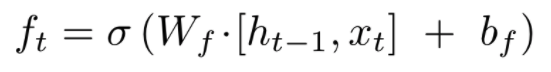 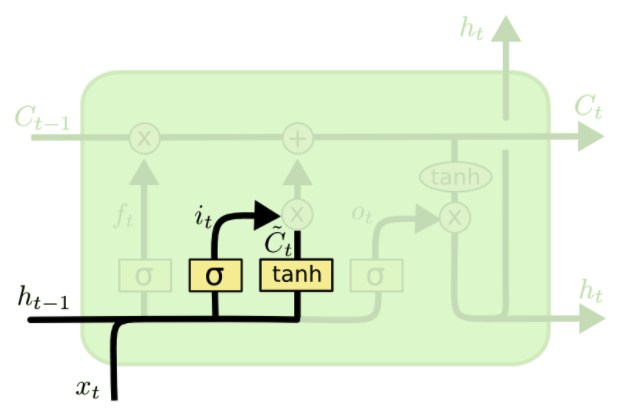 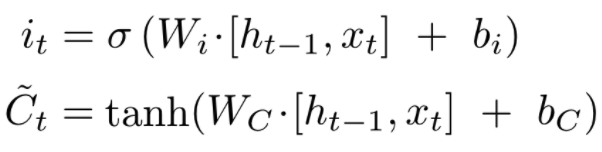 Decides which values to update (by scaling each of the new, incoming info).
56
[Speaker Notes: The tanh when calculating a value.]
Cell State
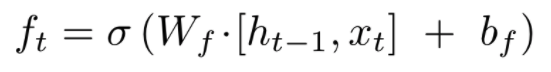 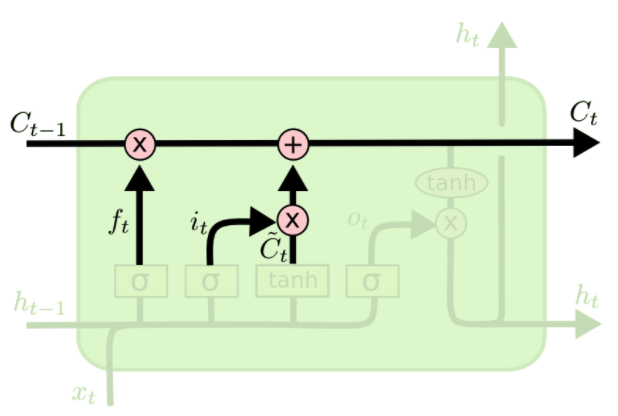 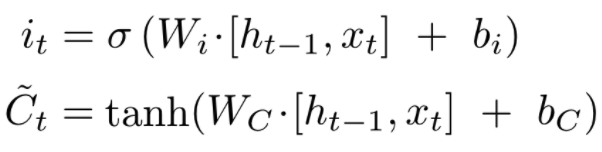 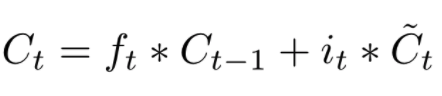 The cell state forgets some info, then it’s simultaneously updated by us adding to it.
57
Hidden State
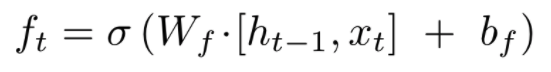 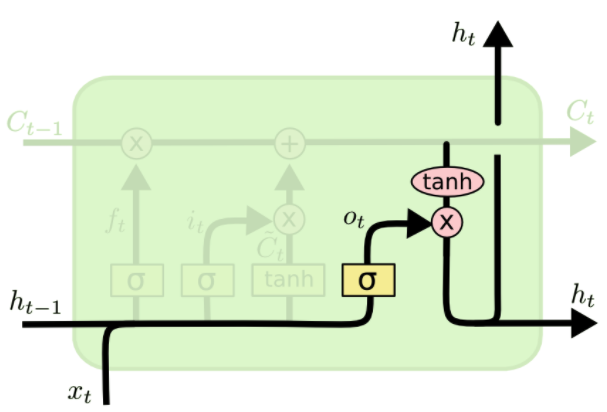 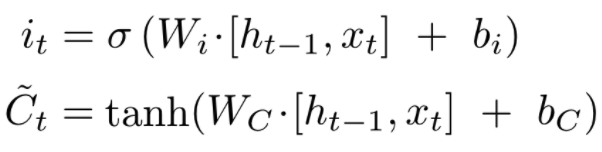 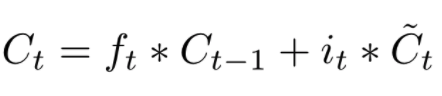 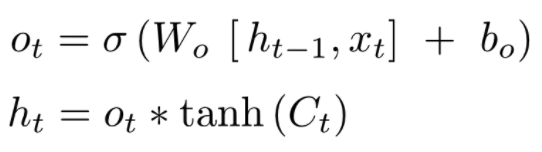 Decide what our new hidden representation will be. Based on:- filtered version of the cell state, and
- weighted version of recurrent, hidden layer
58
LSTM
59
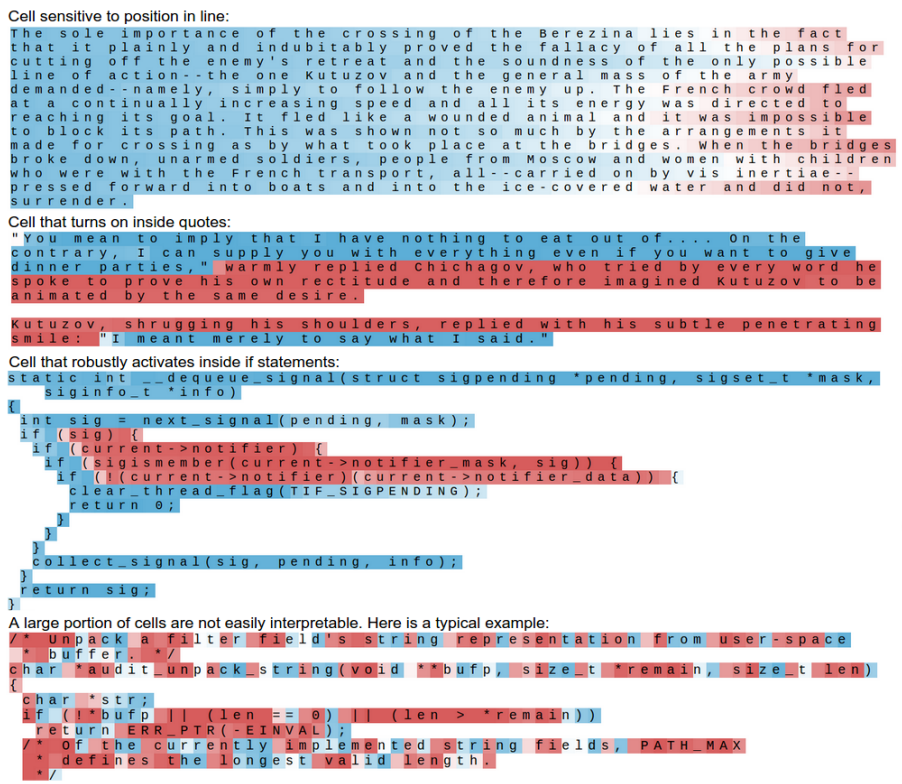 The cell learns an operative time to “turn on”.
60
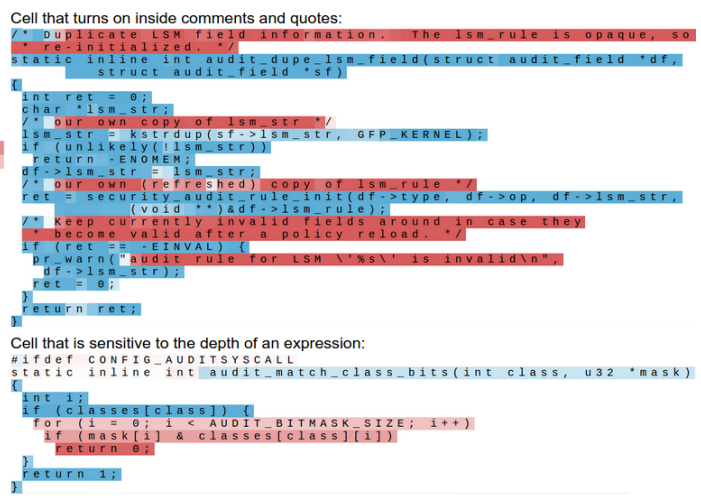 The cell learns an operative time to “turn on”.
61
LSTM
LSTM STRENGTHS?
Almost always outperforms vanilla RNNs
Captures long-range dependencies shockingly well
LSTM ISSUES?
Has more weights to learn than vanilla RNNs; thus,
Requires a moderate amount of training data (otherwise, vanilla RNNs are better)
Can still suffer from vanishing/exploding gradients
62
Sequential Modelling
IMPORTANT
If your goal isn’t to predict the next item in a sequence, and you rather do some other classification or regression task using the sequence, then you can:
Train an aforementioned model (e.g., LSTM) as a language model
Use the hidden layers that correspond to each item in your sequence
63
Sequential Modelling
Language Modelling
1-to-1 tagging/classification
Output layer
Output layer
Hidden layer
Hidden layer
Input layer
Input layer
Auto-regressive
Non-Auto-regressive
64
Sequential Modelling
Many-to-1 classification
Sentiment score
Output layer
Hidden layer
Input layer
65
Sequential Modelling
Many-to-1 classification
Sentiment score
Output layer
Hidden layer
Input layer
66
This concludes the foundation in sequential representation.Most state-of-the-art advances are based on those core RNN/LSTM ideas. But, with tens of thousands of researchers and hackers exploring deep learning, there are many tweaks that haven proven useful.(This is where things get crazy.)
67
Outline
Recurrent Neural Nets (RNNs)
Long Short-Term Memory (LSTMs)
Bi-LSTM and ELMo
68
Outline
Recurrent Neural Nets (RNNs)
Long Short-Term Memory (LSTMs)
Bi-LSTM and ELMo
69
RNN Extensions: Bi-directional LSTMs
RNNs/LSTMs use the left-to-right context and sequentially process data.
If you have full access to the data at testing time, why not make use of the flow of information from right-to-left, also?
70
[Speaker Notes: CAN”T BE CONCERNED WITH auto-regressive LM]
RNN Extensions: Bi-directional LSTMs
For brevity, let’s use the follow schematic to represent an RNN
Hidden layer
Input layer
71
RNN Extensions: Bi-directional LSTMs
For brevity, let’s use the follow schematic to represent an RNN
Hidden layer
Input layer
72
RNN Extensions: Bi-directional LSTMs
Concatenate the hidden layers
Hidden layer
Input layer
73
RNN Extensions: Bi-directional LSTMs
Output layer
Concatenate the hidden layers
Hidden layer
Input layer
74
RNN Extensions: Bi-directional LSTMs
BI-LSTM STRENGTHS?
Usually performs at least as well as uni-directional RNNs/LSTMs
BI-LSTM ISSUES?
Slower to train
Only possible if access to full data is allowed
75
RNN Extensions: Stacked LSTMs
Hidden layers provide an abstraction (holds “meaning”). 
Stacking hidden layers provides increased abstractions.
Hidden layer #1
Input layer
76
RNN Extensions: Stacked LSTMs
Hidden layers provide an abstraction (holds “meaning”). 
Stacking hidden layers provides increased abstractions.
Hidden layer #2
Hidden layer #1
Input layer
77
RNN Extensions: Stacked LSTMs
Output layer
Hidden layers provide an abstraction (holds “meaning”). 
Stacking hidden layers provides increased abstractions.
Hidden layer #2
Hidden layer #1
Input layer
78
ELMo: Stacked Bi-directional LSTMs
General Idea:
Goal is to get highly rich embeddings for each word (unique type)
Use both directions of context (bi-directional), with increasing abstractions (stacked)
Linearly combine all abstract representations (hidden layers) and optimize w.r.t. a particular task (e.g., sentiment classification)
79
ELMo Slides: https://www.slideshare.net/shuntaroy/a-review-of-deep-contextualized-word-representations-peters-2018
ELMo: Stacked Bi-directional LSTMs
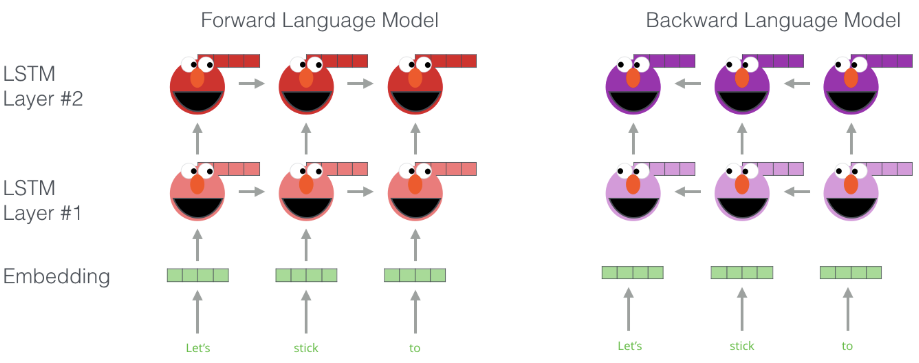 Illustration: http://jalammar.github.io/illustrated-bert/
80
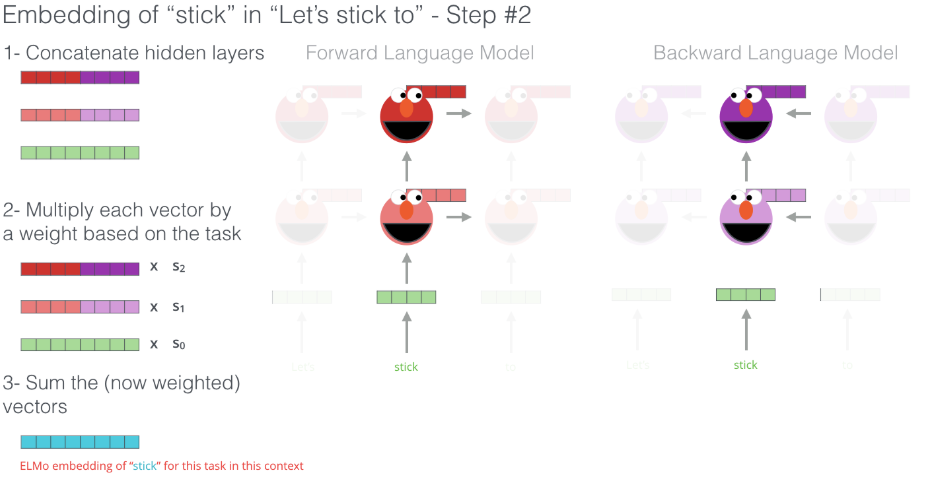 Illustration: http://jalammar.github.io/illustrated-bert/
81
ELMo: Stacked Bi-directional LSTMs
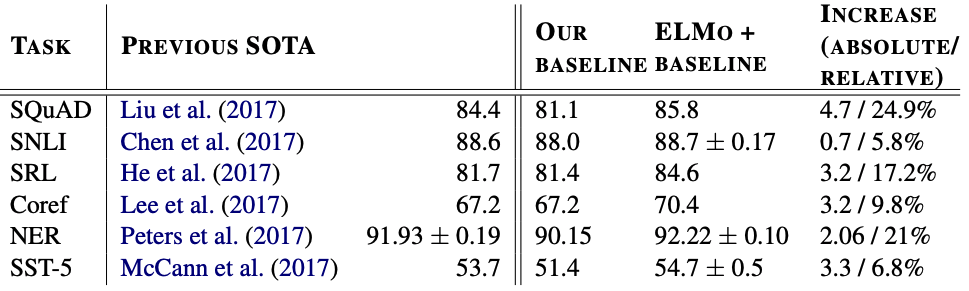 82
Deep contextualized word representations. Peters et al. NAACL 2018.
ELMo: Stacked Bi-directional LSTMs
ELMo yielded incredibly good contextualized embeddings, which yielded SOTA results when applied to many NLP tasks.
Main ELMo takeaway: given enough training data, having tons of explicit connections between your vectors is useful(system can determine how to best use context)
83
ELMo Slides: https://www.slideshare.net/shuntaroy/a-review-of-deep-contextualized-word-representations-peters-2018
SUMMARY
Distributed Representations can be:
Type-based (“word embeddings”)
Token-based (“contextualized representations/embeddings”)
Type-based models include Bengio’s 2003 and word2vec 2013
Token-based models include RNNs/LSTMs, which:
demonstrated profound results in 2015 onward.
it can be used for essentially any NLP task.
84
BACKUP
85